Laplace Transform
Department of Mathematics
Anjuman college of Engineering and Technology
Definition of Laplace transforms
t is real,  s is complex.
Evaluating F(s) = L{f(t)}
Example :
let
let
let
Property 1: Linearity
Example :
Proof :
Property 2: Change of Scale
Example :
Proof :
let
Property 3: First shifting
Example :
Proof :
Property 4: Multiplication by tn
Example :
Proof :
Property 5: Derivatives
Example :
Proof :
Property 6: Integrals
Proof :
let
Example :
The Inverse Laplace Transform
The Department of Mathematics
Anjuman College of Engineering and Technology
To find the inverse Laplace transform we use transform pairs
along with partial fraction expansion:

F(s) can be written as;
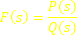 Where P(s) & Q(s) are polynomials in the Laplace variable, s.
We assume the order of Q(s)       P(s), in order to be in proper
form.  If F(s) is not in proper form we use long division and 
divide Q(s) into P(s) until we get a remaining ratio of polynomials
that are in proper form.
There are three cases to consider in doing the partial fraction expansion  of F(s).
Case 1:  F(s) has all non repeated roots.
Case 2: F(s) has all repeated roots.
Case 3:  F(s) has irreducible quadratic factor.
Case 1:  Example
Find A , B and C
Case 2:
Example
Case 3:  Example
Convolution Theorem
Suppose F(s) = L{f (t)} and G(s) = L{g(t)} both exist for 
	s > a  0.  Then H(s) = F(s)G(s) = L{h(t)} for s > a, where


The function h(t) is known as the convolution of f and g and the integrals above are known as convolution integrals.
Proof
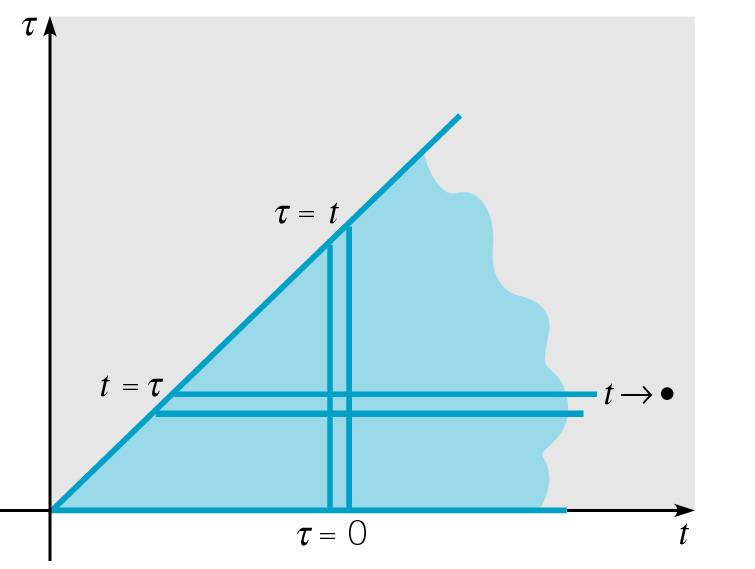 Example 2
Find the Laplace Transform of the function h given below.


Solution:  Note that  f (t) = t  and g(t) = sin2t, with




Thus by Convolution Theorem,
Example 3: Find Inverse Transform   (1 of 2)
Find the inverse Laplace Transform of H(s), given below.


Solution:  Let F(s) = 2/s2  and G(s) = 1/(s - 2), with



Thus by Convolution Theorem,
Example 3: Solution h(t)     (2 of 2)
We can integrate to simplify h(t), as follows.
Example 4: Initial Value Problem
Find the solution to the initial value problem
We have